US History: Reconstruction Review
Review: 
Look through your notes from the Westward Expansion section of the course. As you go over your notes create a pros/cons chart of the impact of Westward expansion – what was positive/negative about it? For who? - in order to summarise what you have learnt so far.  Make sure you include key details to support.
3. Check
Go back to your notes and summary to check you have included all the points you wanted to in your paragraph. Use a green pen to add improvements / additional information as necessary.
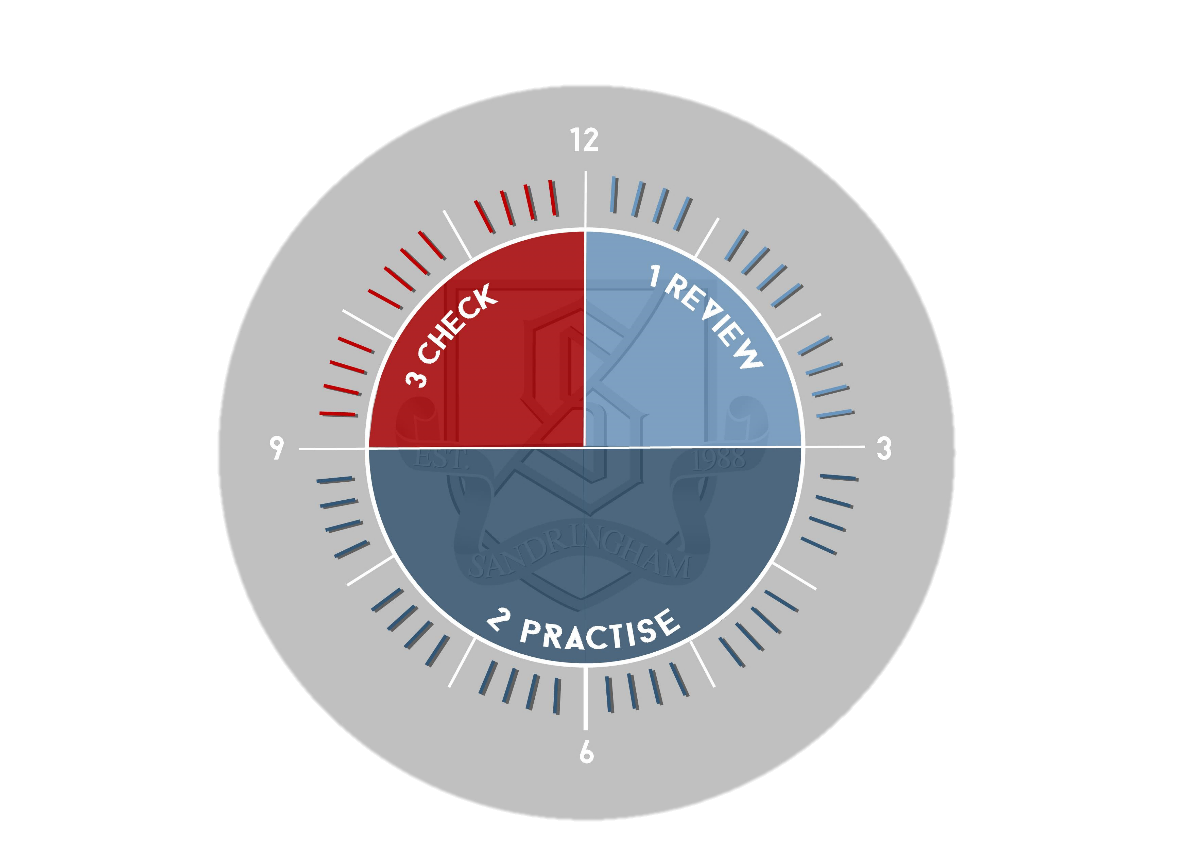 2. Practise:
Without looking at the summary chart you have created, list as many pros/cons as you can remember under the headings Economically/Socially/Native Americans
Look back at the overview sheet. Add missing info if necessary.
NEXT Without looking at your notes, write up an analytical paragraph explaining the impact of expansion
		- Was Westward Expansion positive?